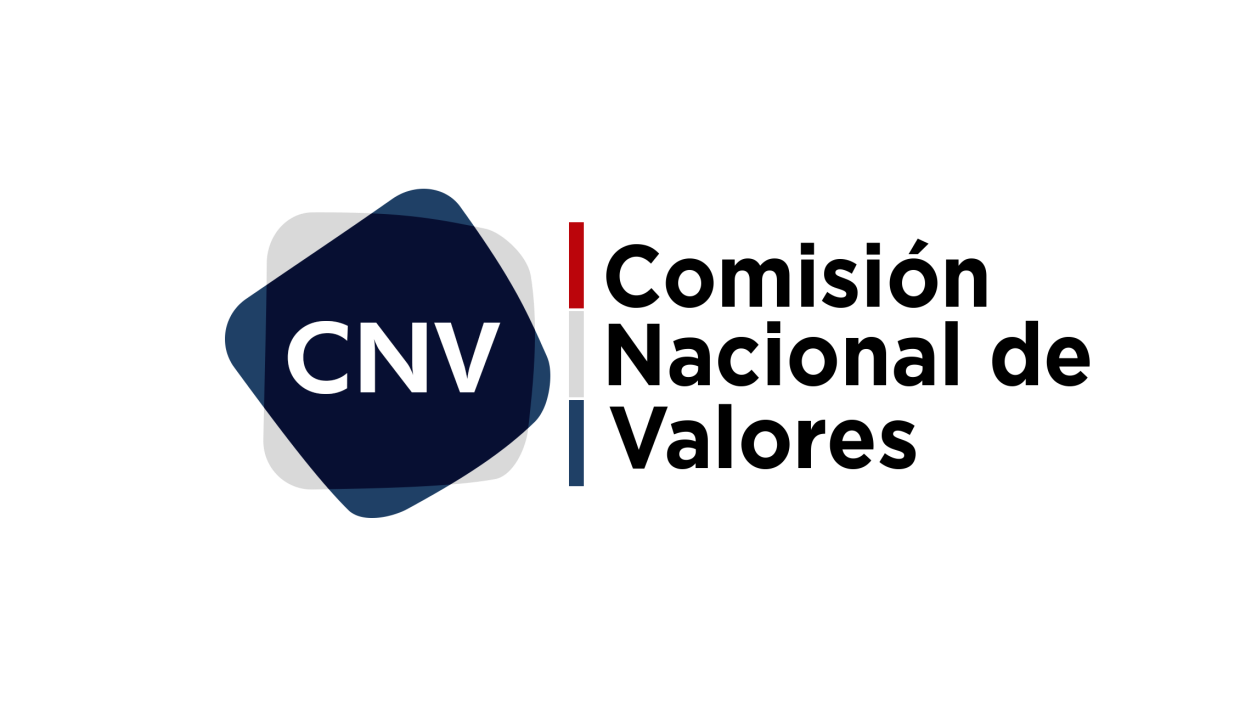 NORMAS DE AUDITORIA EXTERNA EN EL MERCADO DE VALORES
Lic. Nidia  Florentín
 Directora de la Dirección de Inspección y Fiscalización
Setiembre, 2020
CONTENIDO DE LA CHARLA
El rol de los Fiscalizadores de la CNV  en el Mercado de Valores. 

 Los Auditores Externos registrados en la CNV y el cumplimiento integral de la Normativa del Mercado de Valores. 

 Normas de Auditoría aplicables a los trabajos realizados a entidades fiscalizadas por parte de los Auditores Externos registrados.
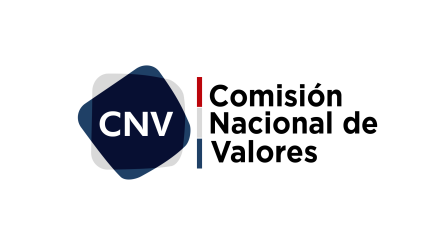 El rol de los Fiscalizadores de la CNV en el Mercado de Valores
ANTECEDENTES DE LA CREACION DE LA CNV DE PARAGUAY

En el año 1991, se promulga la Ley Nº 94/91 del Mercado de Valores Paraguayo, por medio de la cual se crea el marco legal requerido para el inicio de las operaciones bursátiles y se crea la institución reguladora del mercado, la Comisión Nacional de Valores.
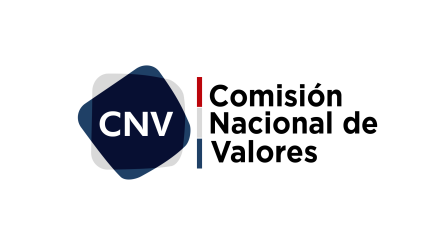 El rol de los Fiscalizadores de la CNV en el Mercado de Valores
ANTECEDENTES DE LA CREACION DE LA CNV DE PARAGUAY

LEY 94/91 - CAPITULO VII
DE LA AUTORIDAD COMPETENTE EN MATERIA  DE MERCADO DE CAPITALES

Artículo 79: ”Créase la entidad descentralizada denominada Comisión Nacional de Valores, que será la Autoridad competente en materia de Mercado de Capitales, encargada de la ejecución y fiscalización del cumplimiento de esta Ley y cuyo relacionamiento con el Poder Ejecutivo se hará a través del Ministerio de Industria y Comercio. …”
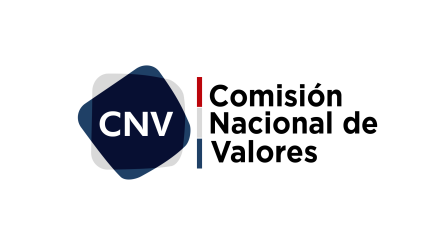 El rol de los Fiscalizadores de la CNV en el Mercado de Valores
ANTECEDENTES DE LA CREACION DE LA CNV DE PARAGUAY
En el año 1998, se deroga la Ley Nº 94/91 y se promulga la Ley Nº 1284/98, que en su TÍTULO VI “DE LA COMISIÓN NACIONAL DE VALORES”, Capítulo I “De la naturaleza jurídica, objeto y atribuciones”, Artículo 164 menciona:  La Comisión es una entidad de derecho público, autárquica y autónoma, con jurisdicción en toda la República. Sus relaciones con el Poder Ejecutivo se mantendrán por intermedio del Ministerio de Industria y Comercio y tendrá la organización que esta ley y sus reglamentos establezcan.
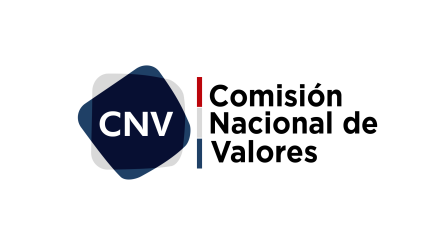 El rol de los Fiscalizadores de la CNV en el Mercado de Valores
ANTECEDENTES DE LA CREACION DE LA CNV DE PARAGUAY

En el año 2017, se deroga la Ley 1284/98 y se promulga la Ley 5810/17 que en su TÍTULO VII De la Comisión Nacional de Valores, en el  Capítulo 1 establece  la naturaleza jurídica, objeto y atribuciones dela CNV. 

La misma entró en vigencia a partir del 18 de julio de 2017.
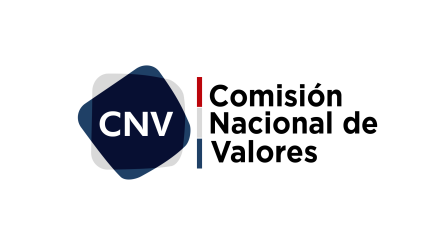 El rol de los Fiscalizadores de la CNV en el Mercado de Valores
ANTECEDENTES DE LA CREACION DE LA CNV DE PARAGUAY

Algunas de las funciones de la Comisión establecidas en la Ley son:
Vigilar y supervisar el cumplimiento de las disposiciones de la ley y sus reglamentaciones;
Llevar el Registro Público del Mercado de Valores; 
Supervisar y controlar  a los agentes participantes; 
Inspeccionar a las entidades fiscalizadas;
Fijar normas para la presentación de información de las entidades fiscalizadas.
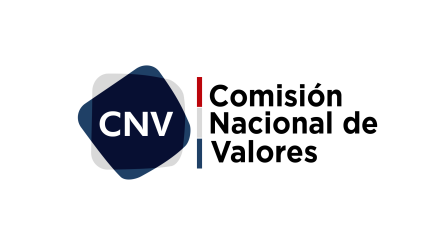 El rol de los Fiscalizadores de la CNV en el Mercado de Valores
ANTECEDENTES DE LA CREACION DE LA CNV DE PARAGUAY

Algunas de las funciones de la Comisión establecidas en la Ley son:
Aplicar las sanciones establecidas en el Título VIII de la Ley del Mercado de Valores ; 
Requerir de las entidades fiscalizadas que proporcionen al público, en la forma, plazos y vías que la Comisión reglamente, información veraz, suficiente y oportuna sobre su situación jurídica, económica y financiera;
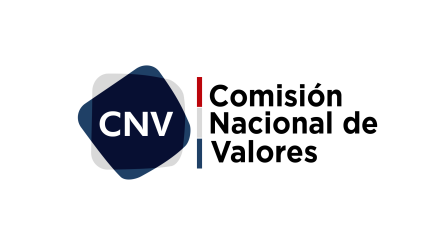 El rol de los Fiscalizadores de la CNV en el Mercado de Valores
ANTECEDENTES DE LA CREACION DE LA CNV DE PARAGUAY
Algunas de las funciones de la Comisión establecidas en la Ley son:
Vigilar la actuación de los AUDITORES EXTERNOS, impartirles normas sobre el contenido de sus dictámenes y requerirle cualquier información o antecedentes relativos al cumplimiento de sus funciones; 
Investigar las denuncias o reclamos formulados por accionistas, inversionistas u otros legítimos interesados, en materia de su competencia, siempre que se adecuen a los requisitos establecidos para ello;
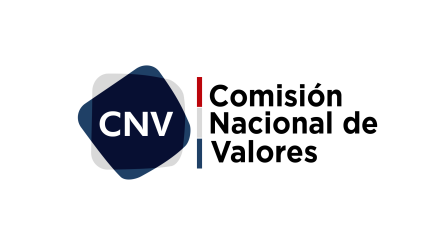 El rol de los Fiscalizadores de la CNV en el Mercado de Valores
ANTECEDENTES DE LA CREACION DE LA CNV DE PARAGUAY
Las actividades principales de la CNV se resumen en:
Reglamentar el Mercado de Valores nacional.
Llevar el registro y control de agentes participantes en el Mercado de Valores y de los títulos emitidos. 
Realizar inspecciones y fiscalizaciones (in situ/extra situ) a los diferentes agentes que participan en el Mercado de Valores, registrados en la CNV.
Promocionar el Mercado de  Valores nacional.
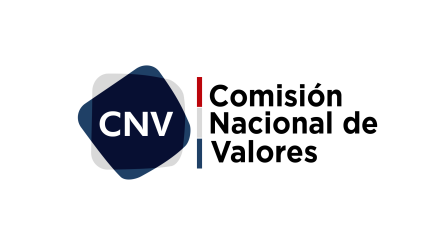 El rol de los Fiscalizadores de la CNV en el Mercado de Valores
La Ley 5810/17 del Mercado de Valores 
TÍTULO VIII  
En este título se establece lo correspondiente a  las Infracciones y Sanciones que pueden afectar a todas las entidades fiscalizadas: 

Artículo 184. Son infracciones que afectan a todas las entidades fiscalizadas:

 e) obstruir las actuaciones de inspección y fiscalización de la Comisión;
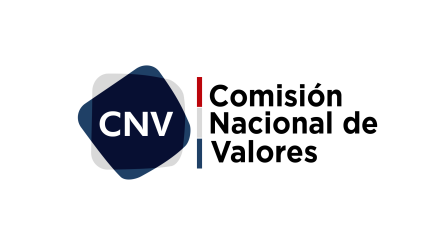 El rol de los Fiscalizadores de la CNV en el Mercado de Valores
La Ley 5810/17 del Mercado de Valores 
TÍTULO VIII  
Capítulo II De las sanciones. Artículo 195. Corresponderá a la Comisión la facultad de aplicar las siguientes sanciones administrativas: 

apercibimiento; 
b) multa hasta un monto equivalente a doscientos salarios mínimos mensuales, establecidos para trabajadores de actividades diversas no especificadas
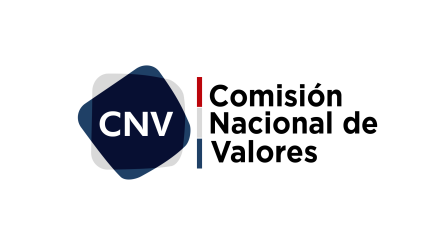 El rol de los Fiscalizadores de la CNV en el Mercado de Valores
La Ley 5810/17 del Mercado de Valores 
TÍTULO VIII  
SANCIONES

c) suspensión o inhabilitación hasta por diez años para desempeñar funciones de administración o fiscalización en instituciones fiscalizadas por la Comisión; 

d) suspensión hasta dos años de la autorización para efectuar oferta pública de valores;
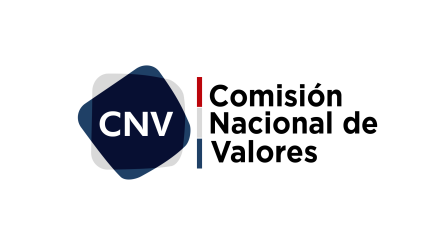 El rol de los Fiscalizadores de la CNV en el Mercado de Valores
La Ley 5810/17 del Mercado de Valores 
TÍTULO VIII  
SANCIONES
 
e) prohibición para efectuar oferta pública de valores; y,

 f) cancelación de la inscripción del Registro que habilita para desempeñar alguna de las calidades que esta ley permite.
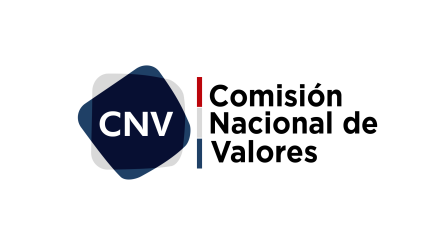 Los Auditores Externos registrados en la CNV y el cumplimiento integral de la Normativa del Mercado de Valores
LEY 5810/17 del Mercado de Valores
Resolución CNV/CG N° 6/19 de fecha 13/12/19 que aprueba el 
REGLAMENTO GENERAL DEL MERCADO DE VALORES

TÍTULO 4. DE LOS EMISORES
DE LAS SOCIEDADES ANÓNIMAS EMISORAS Y EMISORAS DE CAPITAL ABIERTO
DEL REGISTRO

Estados Financieros básicos auditados por un auditor externo registrado ante la Comisión Nacional de Valores, correspondiente al último ejercicio fiscal;
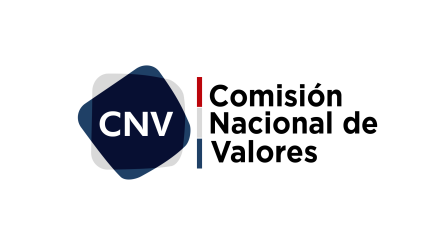 Los Auditores Externos registrados en la CNV y el cumplimiento integral de la Normativa del Mercado de Valores
LEY 5810/17 del Mercado de Valores
Capítulo V De las SAECAs
 De la fiscalización externa

Artículo 152. La asamblea ordinaria de accionistas podrá designar a los auditores externos, con el objeto de examinar la contabilidad, el inventario, el balance y otros estados financieros. Los auditores externos serán designados de una terna que presentará el Directorio, seleccionada de entre los habilitados e inscriptos en el registro que lleve la Comisión al efecto.
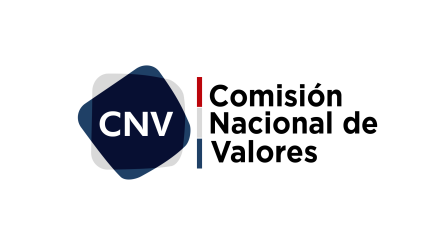 LEY 5810/17 del Mercado de Valores
TÍTULO 4. 

Resolución CNV/CG N° 6/19 de fecha 13/12/19 que aprueba el 
REGLAMENTO GENERAL DEL MERCADO DE VALORES

DE LA INFORMACIÓN PARA SOCIEDADES ANÓNIMAS EMISORAS, SOCIEDADES ANÓNIMAS EMISORAS DE CAPITAL ABIERTO Y OTRAS PERSONAS JURÍDICAS EMISORAS
Artículo 1°. Documentación periódica anual

“…los emisores deberán remitir a la Comisión Nacional de Valores y a la Bolsa, los Estados Financieros básicos e informe del auditor externo independiente sobre los mismos de acuerdo a lo dispuesto en las normativas de la Comisión Nacional de Valores.
Los Auditores Externos registrados en la CNV y el cumplimiento integral de la Normativa del Mercado de Valores
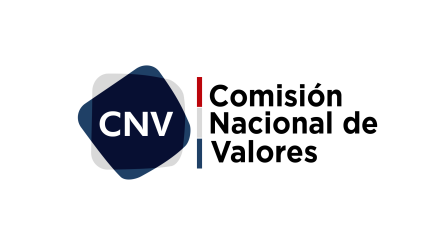 Los Auditores Externos registrados en la CNV y el cumplimiento integral de la Normativa del Mercado de Valores
Resolución CNV/CG N° 6/19 de fecha 13/12/19 que aprueba el 
REGLAMENTO GENERAL DEL MERCADO DE VALORES
TITULO 21  AUDITORES EXTERNOS
ANEXO D

Los Auditores Externos deben presentar a la CNV  dentro de los 90 días posteriores al cierre del ejercicio anual, los siguientes Informes Complementarios de Auditoria de las entidades fiscalizadas con quienes firmaron contrato de prestación de servicio de Auditoría, según corresponda de acuerdo al tipo de agente fiscalizado:
Informe sobre el Cumplimiento de Disposiciones Legales y Reglamentarias;      
Informe sobre el Seguimiento de las Recomendaciones de la Auditoria Anterior;
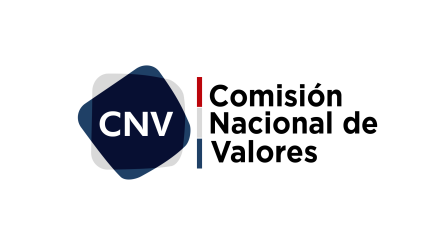 Los Auditores Externos registrados en la CNV y el cumplimiento integral de la Normativa del Mercado de Valores
Resolución CNV/CG N° 6/19 de fecha 13/12/19 que aprueba el 
REGLAMENTO GENERAL DEL MERCADO DE VALORES
TITULO 21  AUDITORES EXTERNOS
ANEXO D

Informe sobre la Evaluación del Sistema Contable;
Informe sobre la Evaluación del Sistema de Control Interno;
Informe sobre la Evaluación del Sistema Informático;
Informe sobre la Situación de títulos de deuda emitidos. Este último no resulta aplicable a las entidades del sistema financiero
Informe sobre Cumplimiento normativo SEPRELAD ALA/CFT
Informe Especial sobre el control interno impuesto por las Administradoras sobre la utilización de los recursos de cada Fondo administrado.
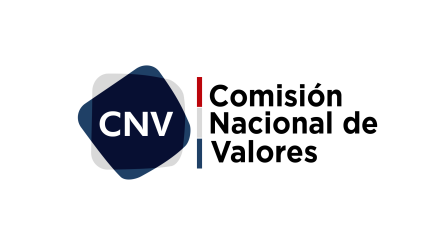 Los Auditores Externos registrados en la CNV y el cumplimiento integral de la Normativa del Mercado de Valores
Resolución CNV/CG N° 6/19 de fecha 13/12/19 que aprueba el 
REGLAMENTO GENERAL DEL MERCADO DE VALORES

TITULO 21 AUDITORES EXTERNOS
CAPÍTULO I
ÁMBITO GENERAL
 
Artículo 1°. Objeto. Normas para la inscripción de auditores externos en el registro de la Comisión Nacional de Valores, y para la realización de auditoria externa de estados financieros de las entidades fiscalizadas por la Comisión Nacional de Valores, en adelante Comisión o CNV.
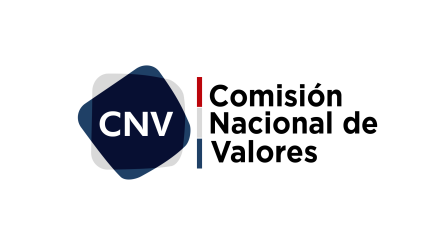 Los Auditores Externos registrados en la CNV y el cumplimiento integral de la Normativa del Mercado de Valores
Resolución CNV/CG N° 6/19 de fecha 13/12/19 que aprueba el 
REGLAMENTO GENERAL DEL MERCADO DE VALORES

TITULO 21 AUDITORES EXTERNOS
 CAPITULO II
 DEL REGISTRO
 
Personas que pueden inscribirse
Requisitos para socios
Requisitos para la Sociedad de profesionales
Documentación y antecedentes
Plazos y solicitud de información
Acreditación del Ejercicio profesional
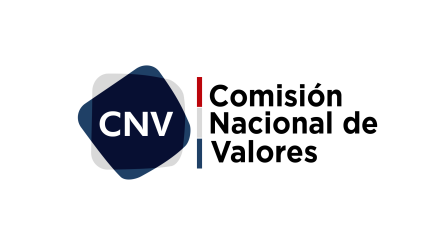 Los Auditores Externos registrados en la CNV y el cumplimiento integral de la Normativa del Mercado de Valores
Resolución CNV/CG N° 6/19 de fecha 13/12/19 que aprueba el 
REGLAMENTO GENERAL DEL MERCADO DE VALORES

TITULO 21 AUDITORES EXTERNOS
REQUISITOS PARA PERMANECER EN EL REGISTRO

Cumplir con la remisión de Información periódica establecida en la normativa del Mercado de Valores: ingresos, cartera de clientes, capacitaciones y actualizaciones, nómina de personal técnico (incorporaciones/desvinculaciones), hechos relevantes.

Cumplir con lo establecido en cuanto a Rotación de auditores externos en las entidades fiscalizadas por la CNV (que no cuenten con un órgano regulador natural).
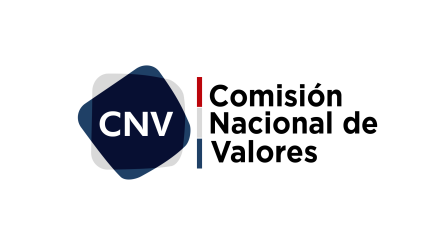 Los Auditores Externos registrados en la CNV y el cumplimiento integral de la Normativa del Mercado de Valores
Resolución CNV/CG N° 6/19 de fecha 13/12/19 que aprueba el 
REGLAMENTO GENERAL DEL MERCADO DE VALORES

TITULO 21 AUDITORES EXTERNOS
REQUISITOS PARA PERMANECER EN EL REGISTRO

Tener en cuenta, antes de firmar contratos para la realización de auditorías a entidades fiscalizadas por la CNV,  las prohibiciones establecidas en la normativa del Mercado de Valores.

Tener en cuenta las situaciones que implican inhabilitación para las personas que pretendan realizar auditorias de estados financieros, a través de firmas auditoras, a entidades fiscalizadas por la CNV.
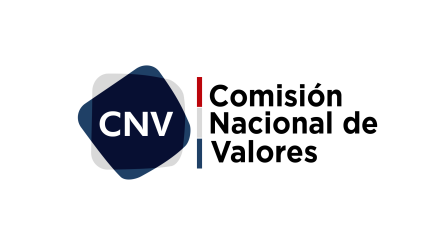 Los Auditores Externos registrados en la CNV y el cumplimiento integral de la Normativa del Mercado de Valores
Resolución CNV/CG N° 6/19 de fecha 13/12/19 que aprueba el 
REGLAMENTO GENERAL DEL MERCADO DE VALORES

TITULO 21  AUDITORES EXTERNOS

REQUISITOS PARA PERMANECER EN EL REGISTRO

Cumplir y hacer cumplir al personal técnico a cargo de las auditorías a entidades fiscalizadas por la CNV en el ejercicio de su actividad en el ámbito del Mercado de Valores,  las  Normas básicas para la auditoría externa de estados financieros establecidas por la Comisión Nacional de Valores descriptas en el Anexo D del Titulo 21 del RGMV, y en las normas complementarias dictadas por la Comisión Nacional de Valores, referidas a la realización de trabajos de auditoría.
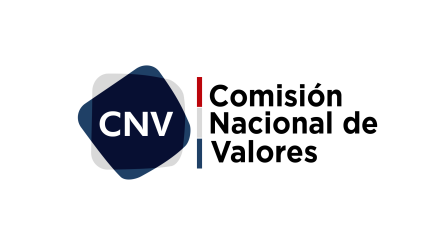 Normas de Auditoría a tener en cuenta por los Auditores Externos registrados en la realización de los trabajos de auditoría a las entidades fiscalizadas
REGLAMENTO GENERAL DEL MERCADO DE VALORES

TITULO 21 AUDITORES EXTERNOS
CAPÍTULO 4
OTRAS DISPOSICIONES

Artículo 14°.  Normas aplicables. Los trabajos de auditoría externa deben ser realizados con estricta observancia a las leyes del mercado de valores, y normas emitidas por la Comisión Nacional de Valores. En el caso de entidades sujetas a la supervisión y fiscalización de la Superintendencia de Bancos, de la Superintendencia de Seguros, del Instituto Nacional de Cooperativismo y de otras autoridades administrativas autónomas de control, y que participan en el mercado de valores, primarán y se aplicarán las normas contables y de auditoría emitidas por sus respectivas autoridades de control.
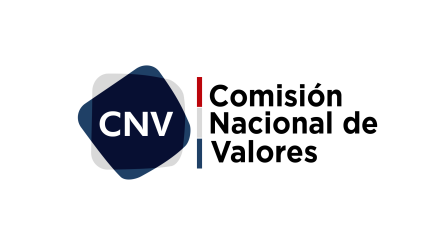 Normas de Auditoría a tener en cuenta por los Auditores Externos registrados en la realización de los trabajos de auditoría a las entidades fiscalizadas
REGLAMENTO GENERAL DEL MERCADO DE VALORES

TITULO 21 AUDITORES EXTERNOS
CAPÍTULO 4
OTRAS DISPOSICIONES


Artículo 15°.  Normas de auditoría de aplicación transitoria. Serán las Normas emitidas por el Consejo de Contadores Públicos del Paraguay. Una vez emitidas las Declaraciones de Prácticas de Auditoría por el Consejo de Contadores Públicos del Paraguay, adecuadas a los requerimientos puntuales de la Comisión Nacional de Valores, las mismas serán de aplicación para realización de trabajos de auditoría, según lo disponga la Comisión por resolución
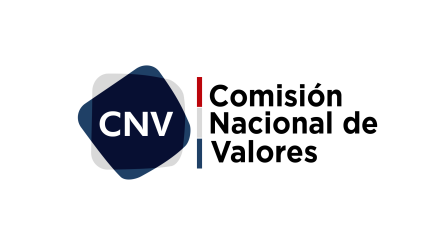 Normas de Auditoría a tener en cuenta por los Auditores Externos registrados en la realización de los trabajos de auditoría a las entidades fiscalizadas
ANTECEDENTES DE LA ADOPCION DE LAS NORMAS DE AUDITORIA EMITIDAS POR EL CONSEJO DE CONTADORES PUBLICOS DEL PARAGUAY POR PARTE DE LA CNV.

ANTERIOR: RES. CNV N° 823/04. 

REF: QUE REGLAMENTA NORMAS PARA LA INSCRIPCIÓN DE AUDITORES EXTERNOS EN EL REGISTRO DE LA COMISIÓN NACIONAL DE VALORES, Y PARA LA REALIZACIÓN DE AUDITORIA EXTERNA DE ESTADOS FINANCIEROS DE LAS ENTIDADES FISCALIZADAS POR LA COMISIÓN NACIONAL DE VALORES. 

ANEXO V 

NORMAS BÁSICAS PARA LA AUDITORIA EXTERNA DE ESTADOS FINANCIEROS DE LAS ENTIDADES FISCALIZADAS POR LA COMISIÓN NACIONAL DE VALORES.
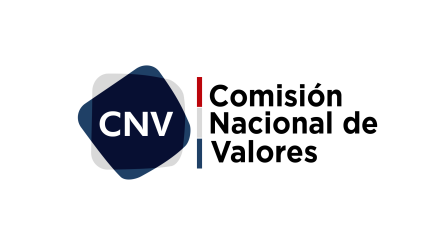 Normas de Auditoría a tener en cuenta por los Auditores Externos registrados en la realización de los trabajos de auditoría a las entidades fiscalizadas
.RES. CNV N° 823/04 (derogada)

Los trabajos de auditoria deberán ser realizados con una estricta adherencia a:
 
Leyes del mercado de valores. 
Normas emitidas por la Comisión Nacional de Valores. 
Normas Internacionales de Auditoria (NIA´s), emitidas por el Comité Internacional de Prácticas de Auditoria de la Federación Internacional de Contadores (IFAC). 
.
.
.
.
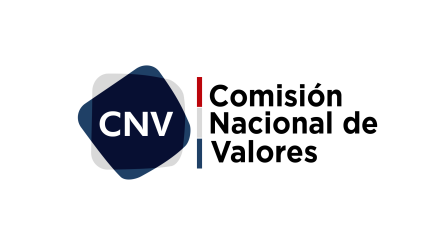 Normas de Auditoría a tener en cuenta por los Auditores Externos registrados en la realización de los trabajos de auditoría a las entidades fiscalizadas
REGLAMENTO GENERAL DEL MERCADO DE VALORES
TITULO 21 AUDITORES EXTERNOS
ANEXO D
(ACTUAL)
MARCO LEGAL Y TECNICO DE REFERENCIA PARA LA REALIZACION DE AUDITORIA.

Leyes del Mercado de Valores.
Normas emitidas por la Comisión Nacional de Valores.
Normas de auditoría emitidas por el Consejo de Contadores Públicos del Paraguay.
En el caso de entidades sujetas a la supervisión y fiscalización de la Superintendencia de Bancos, de la Superintendencia de Seguros, del Instituto Nacional de Cooperativismo u otras autoridades administrativas autónomas de control, deberán también ser consideradas las disposiciones emitidas por éstas.
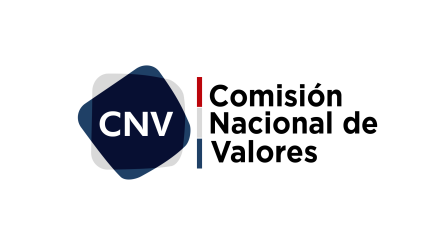 PREGUNTAS?
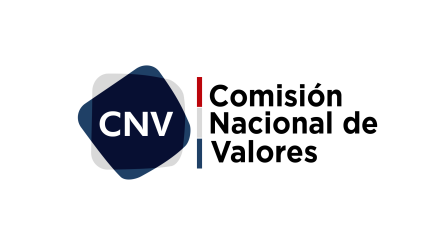 MUCHAS GRACIAS!!!
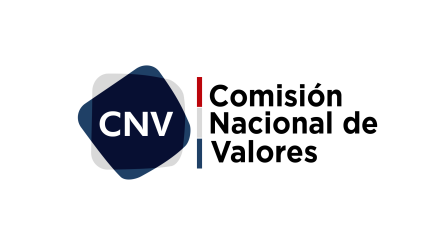